Renfrewshire CouncilSupport Staff ConferenceOctober ‘22
[Speaker Notes: WELCOME!

House Keeping. Register (on tables) Toilets/fire alarm


Each of you  provide dedicated, professional support in early years and school settings each and every day. 

You contribute in a variety of ways to the wellbeing, learning and development of some of  our most vulnerable children and young people.
 
Today we hope to celebrate this and give you the opportunity to come together with your colleagues to discuss your professional roles as well as gain information and for the authority to seek your feedback.]
9:00    Arrival/Welcome
9:15 ISO Locality Update 
10:00  Skills Survey Feedback / Scottish Education Pupil  
            Support Staff Consultation
10:30   Tea/Coffee 
10:45  Celebrating Success 
11:15  Induction Training Task
11:45 PM Agenda/ Closing Remarks
Agenda
24/10/2022
Support Staff Conference
2
Locality Update
XXXXXXX- Inclusion Support Officer
3
Skills Survey Feedback
XXXXXXX– Inclusion Support Team
4
Trauma Informed Practice – 78%
Care Experienced Pupils – 78%
Bullying – 56%
Dyslexia – 62%
You told us you have not had training in:
ADHD – 58%
Restorative Approaches – 59%
288 of you have IT access in your schools
272 of you were not aware of the training materials on the Education Scotland website
310 of you have GLOW email addresses
You told us that:
“I would like to attend on as many training                  
  courses as possible”
“Very little time for training.”
“A lot of my training has been ‘on the job”
“Classroom Assistants not many modules on 
  Renfrewshire CPD to attend”
You also said:
“My day to day duties leave little or no time 
  to look for training opportunities.”
7
Further training during the remainder of the session on the areas you have identified
Dialogue with you and with managers and decision makers about how we can create time for training opportunities
Induction Programme for new staff created by you today
Next steps
8
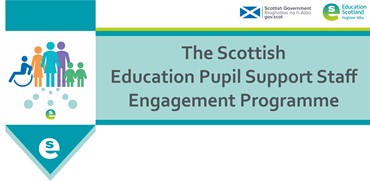 XXXXX– Inclusion Support Team
9
[Speaker Notes: All of the following refers to ASNAS and Classroom assistants 

As previously mentioned you all play a vital role in helping children and young people who require additional support.

As valued members of our learning communities, the Scottish Government and Education Scotland would like to engage with you through a national discussion on the support staff workforce in Scotland.

Your views along with those of, pupils, parents and carers, other staff and leaders will be used to inform ways in which the Government can empower and assist you in meeting the needs of the children you support by engaging in dialogue 

Your views and comments are therefore critical in ensuring that the support provided by the Government is achievable and impactful, both for you and for the children and young people you support.

We would urge you to engage with this process as much as possible]
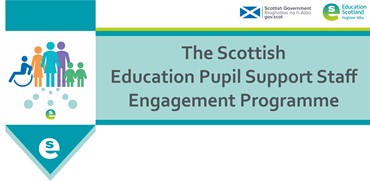 How to get involved
10
[Speaker Notes: The engagement programme aims to provide flexible and accessible opportunities to support participation.

There are a variety of different way you can have your say: 3 main ways are:]
Online webinars with discussion rooms
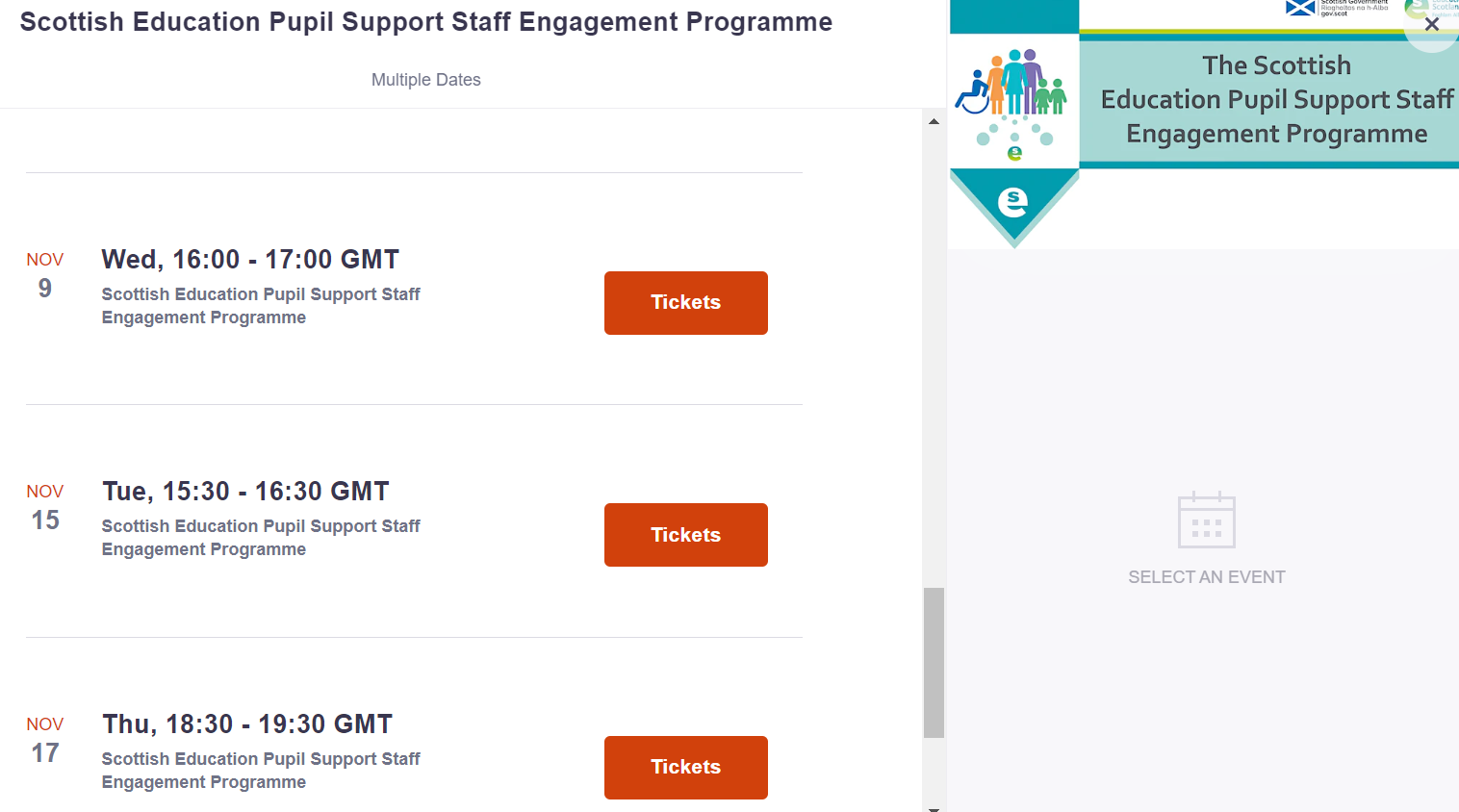 How to get involved
11
[Speaker Notes: Online webinars with discussion roomsTwilight, in-service and weekend – Register to attend

These can be accessed at the Education Scotland Website]
Any Time Access
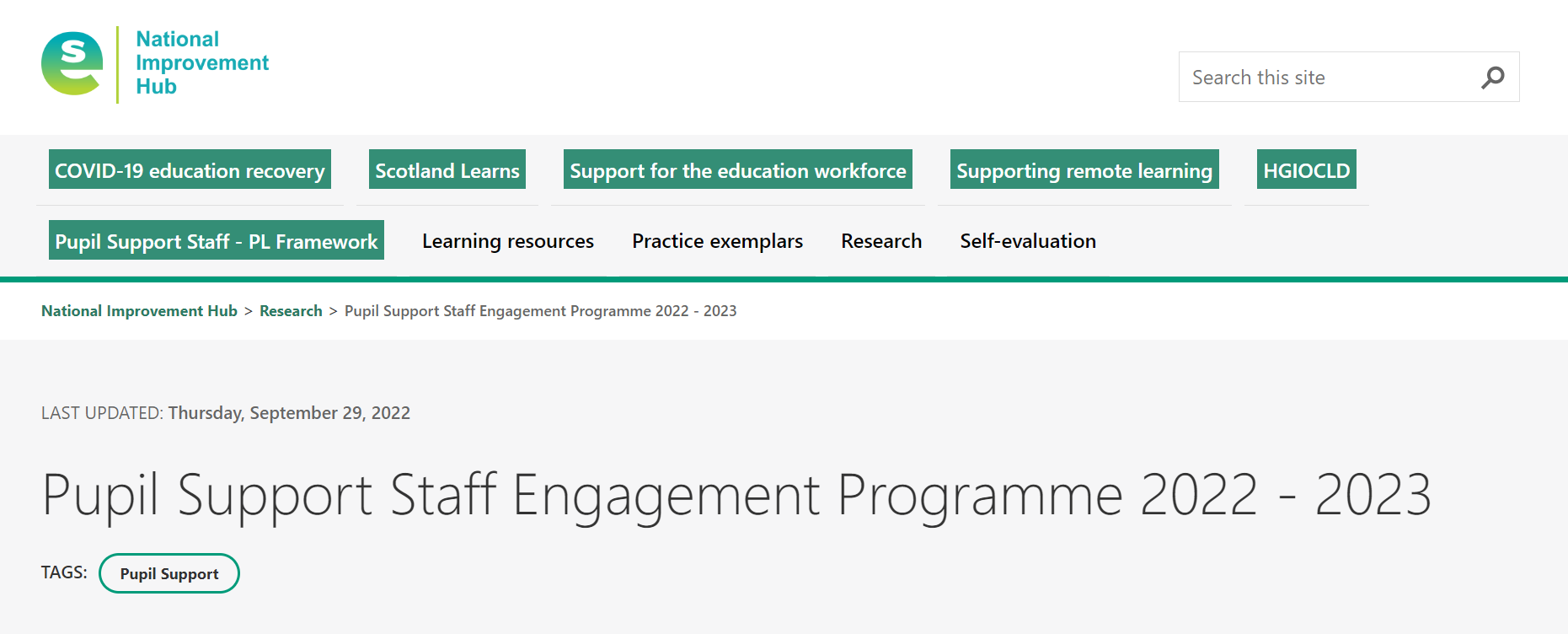 How to get involved
12
[Speaker Notes: 2. Any time accessThese are pre-recorded presentations with survey links – This will be available on Education Scotland Website by the end of October 2022]
Local Authorities in-person sessions
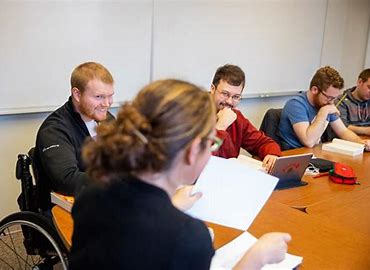 13
[Speaker Notes: 3. Local authorities in-person sessionsin-person sessions are being arranged with some Local Authorities. 
These would involved feedback sessions with representatives of Education Scotland/ Scottish Government.]
Break!
14
Celebrating Success
Consider a challenging situation you faced that had a positive outcome for your learner(s)
2. What was it you did that led to the successful outcome?
3. What one piece of advice would you offer other    
    professionals who may find themselves in that situation?
4. Now find a partner you don’t know and share your experiences
15
Induction Task
16
Induction Task
Please consider the following:

What priority areas should be included?

What would be the best way to deliver the induction
     eg. Online, face to face, twilight, during the school day?
17
18
Afternoon  CLPL
19
[Speaker Notes: There is now a variety of i-Learn modules created specifically for support staff. 
I-Learn can be accessed by going to Renfrewshire council home page
Then type i-learn in the search box
There are a variety of modules to choose from
They do not all need to be completed by the end of the day]
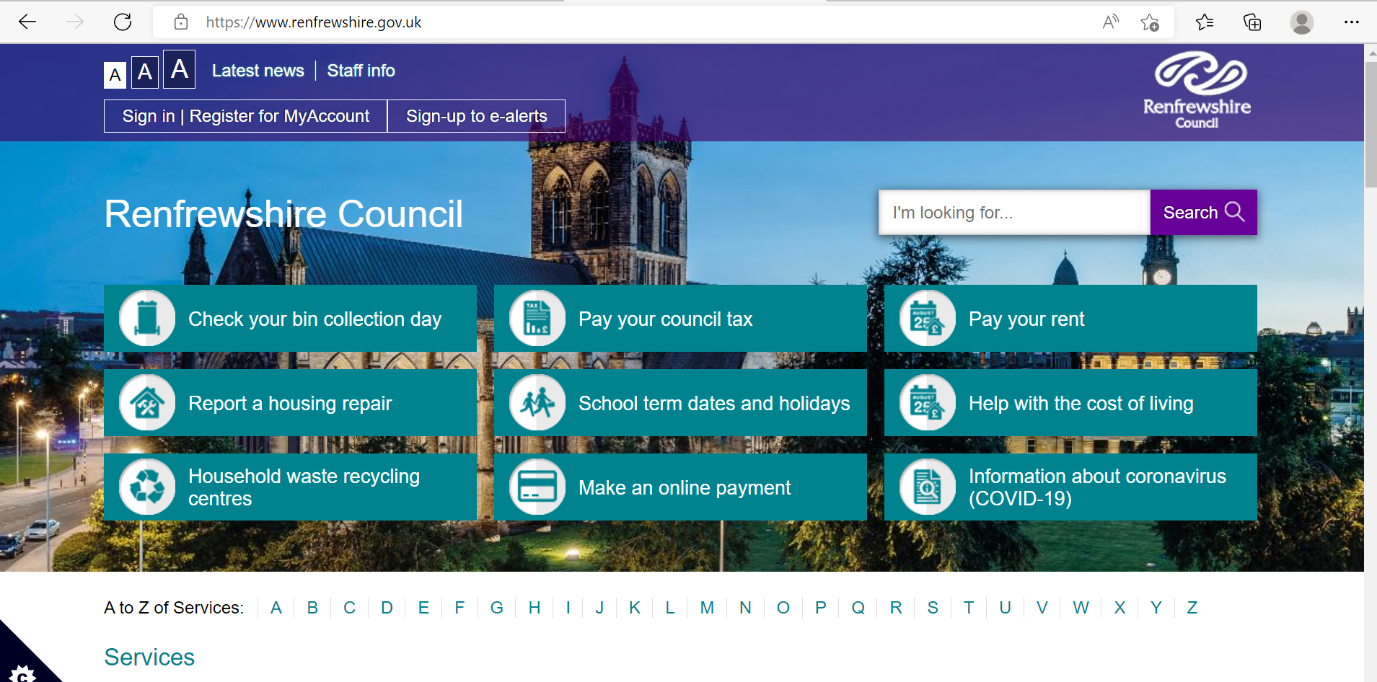 20
[Speaker Notes: Go to renf council home page and type ilearn in the search box]
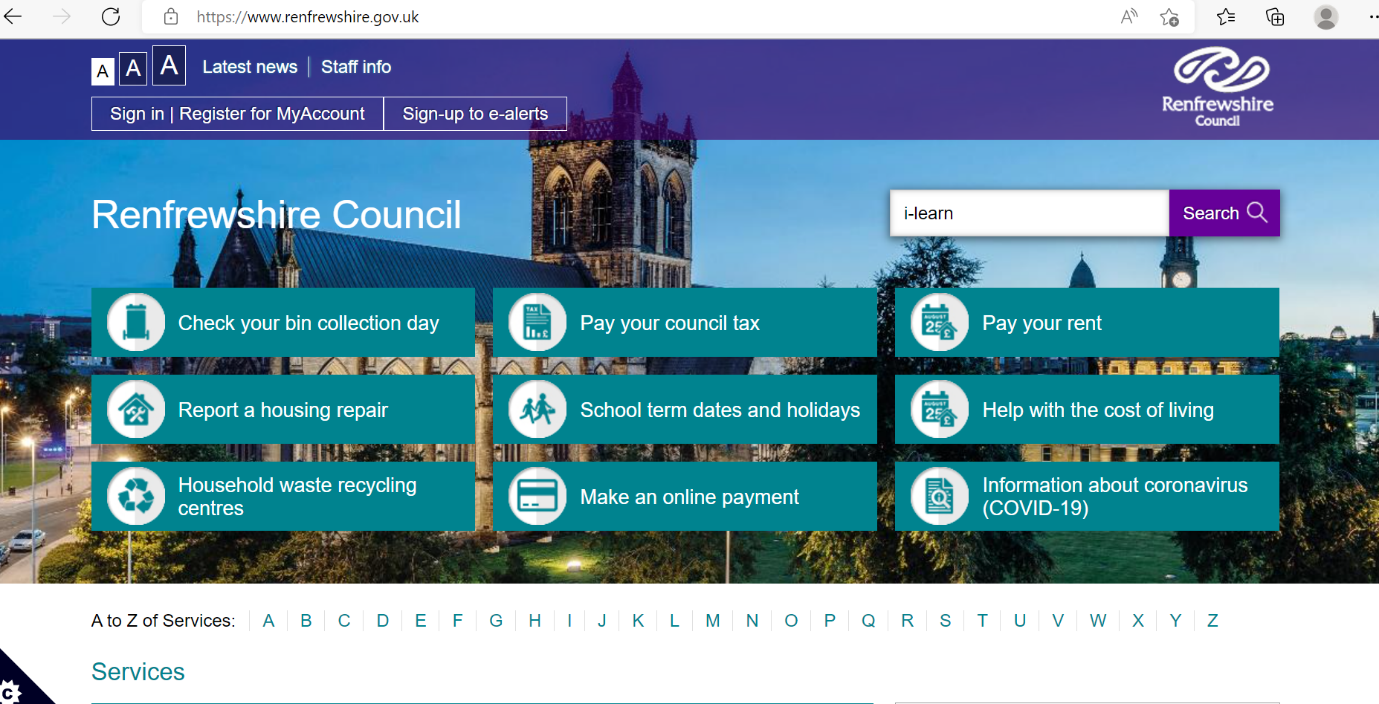 Presentation Title
21
[Speaker Notes: Type ilearn in the search box]
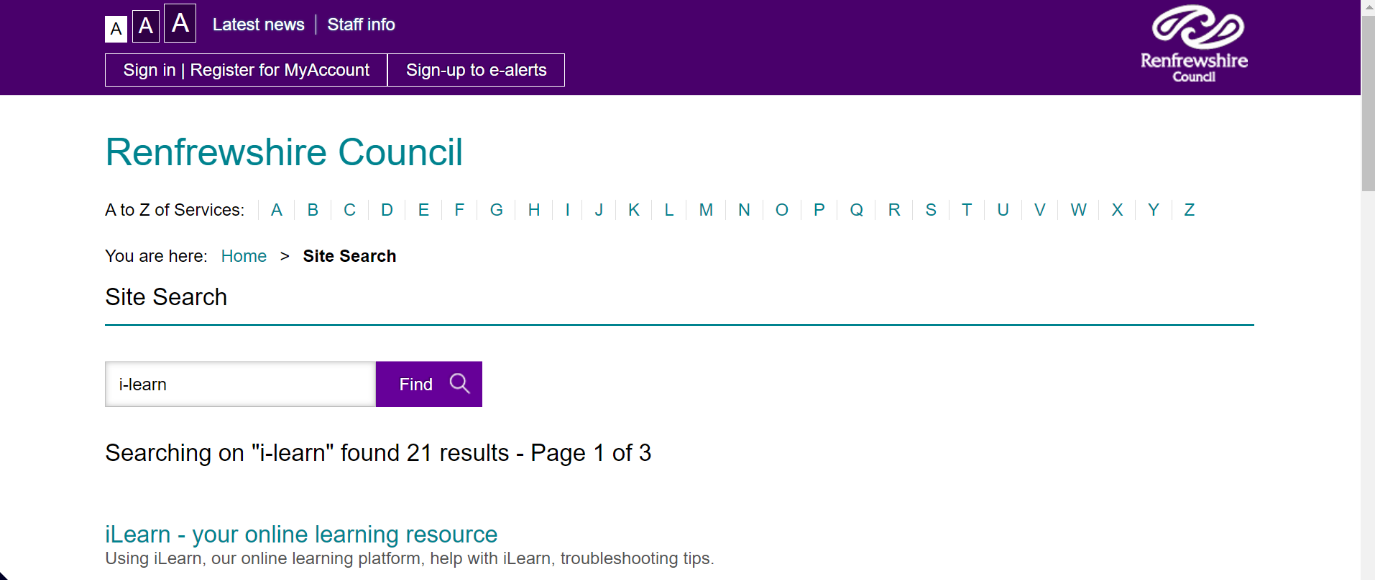 22
[Speaker Notes: Click ilearn link]
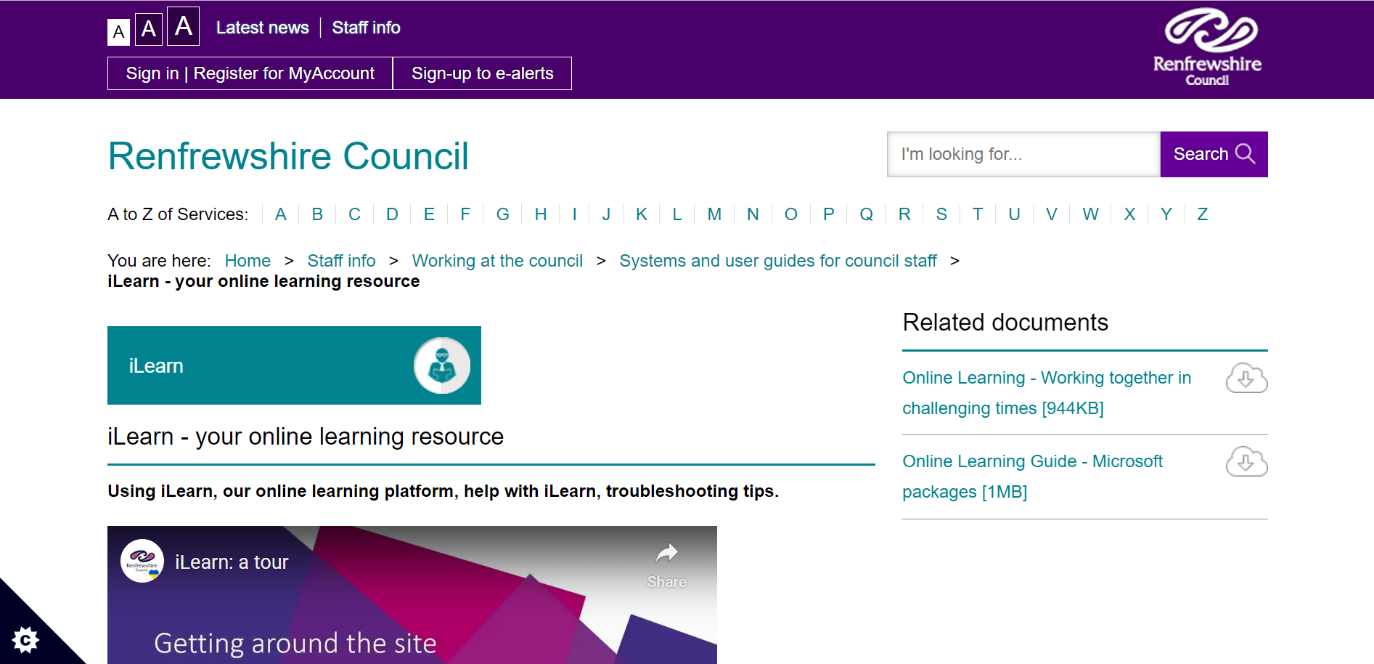 23
[Speaker Notes: Click ilearn link]
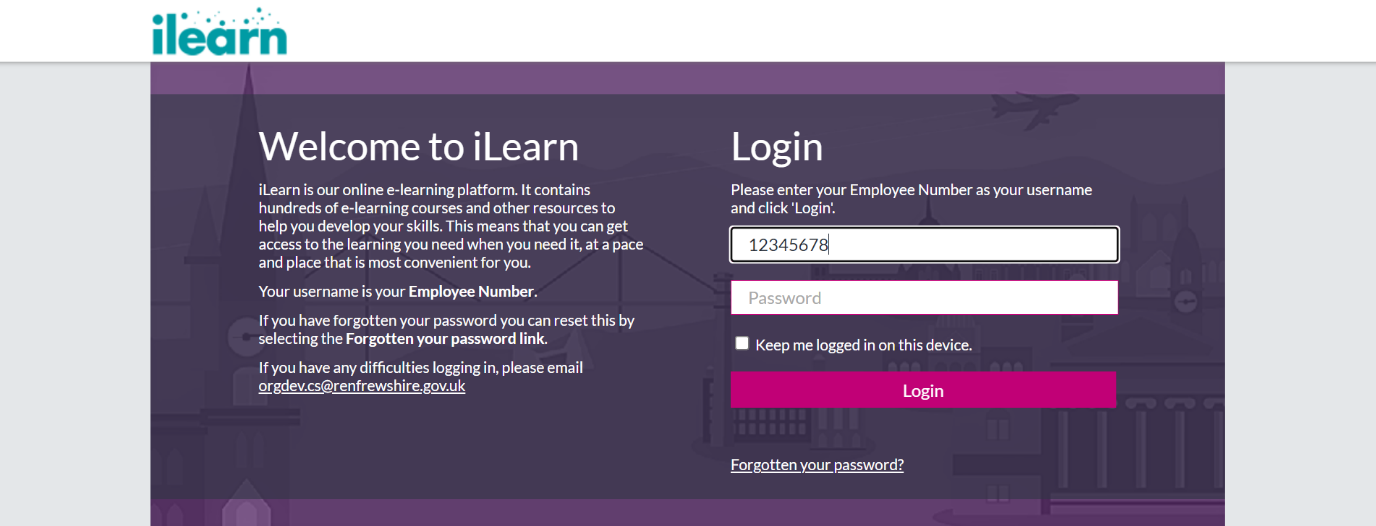 9/3/20XX
Presentation Title
24
[Speaker Notes: Enter employee number and password]
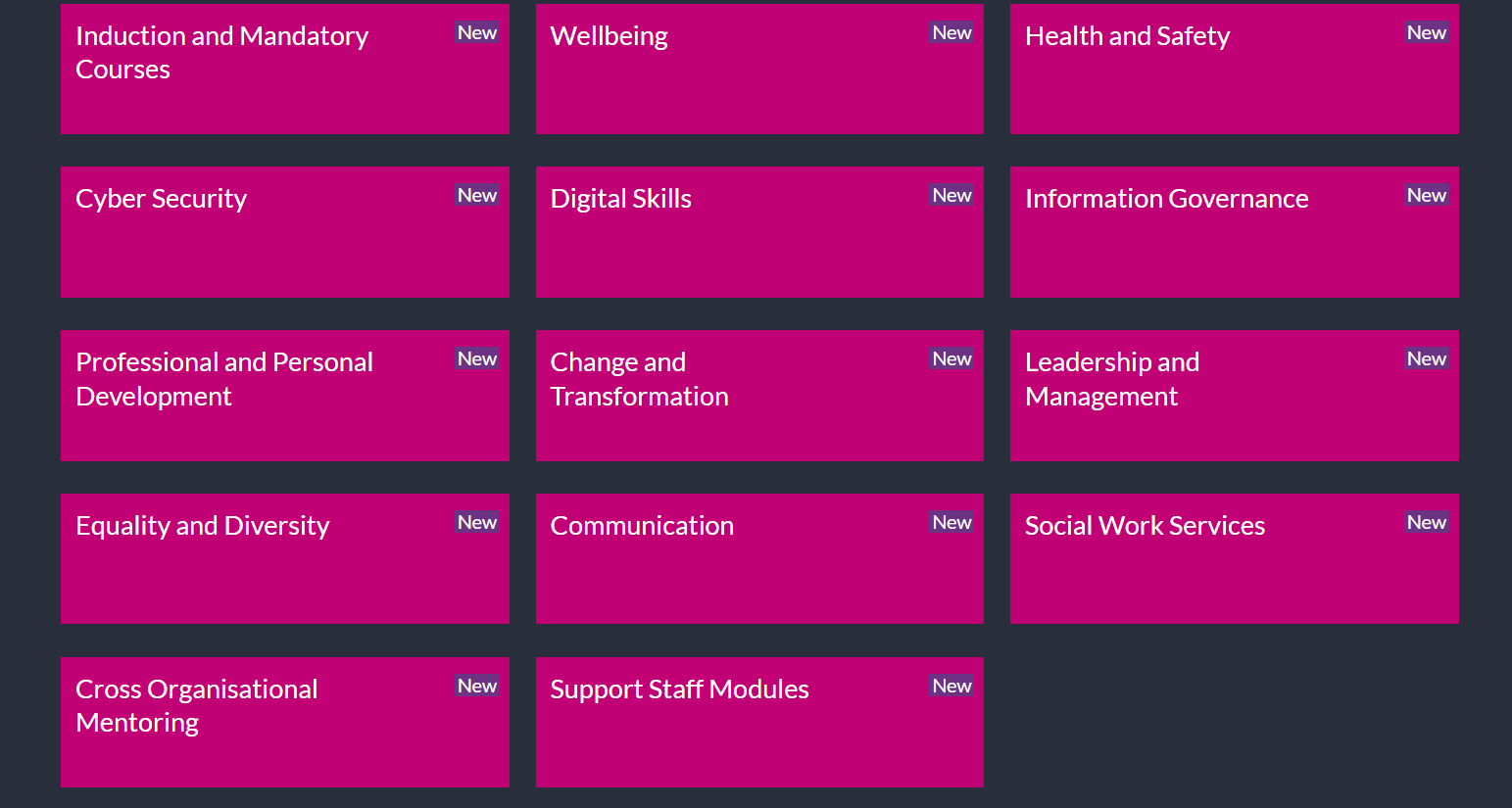 25
[Speaker Notes: Select support staff modules]
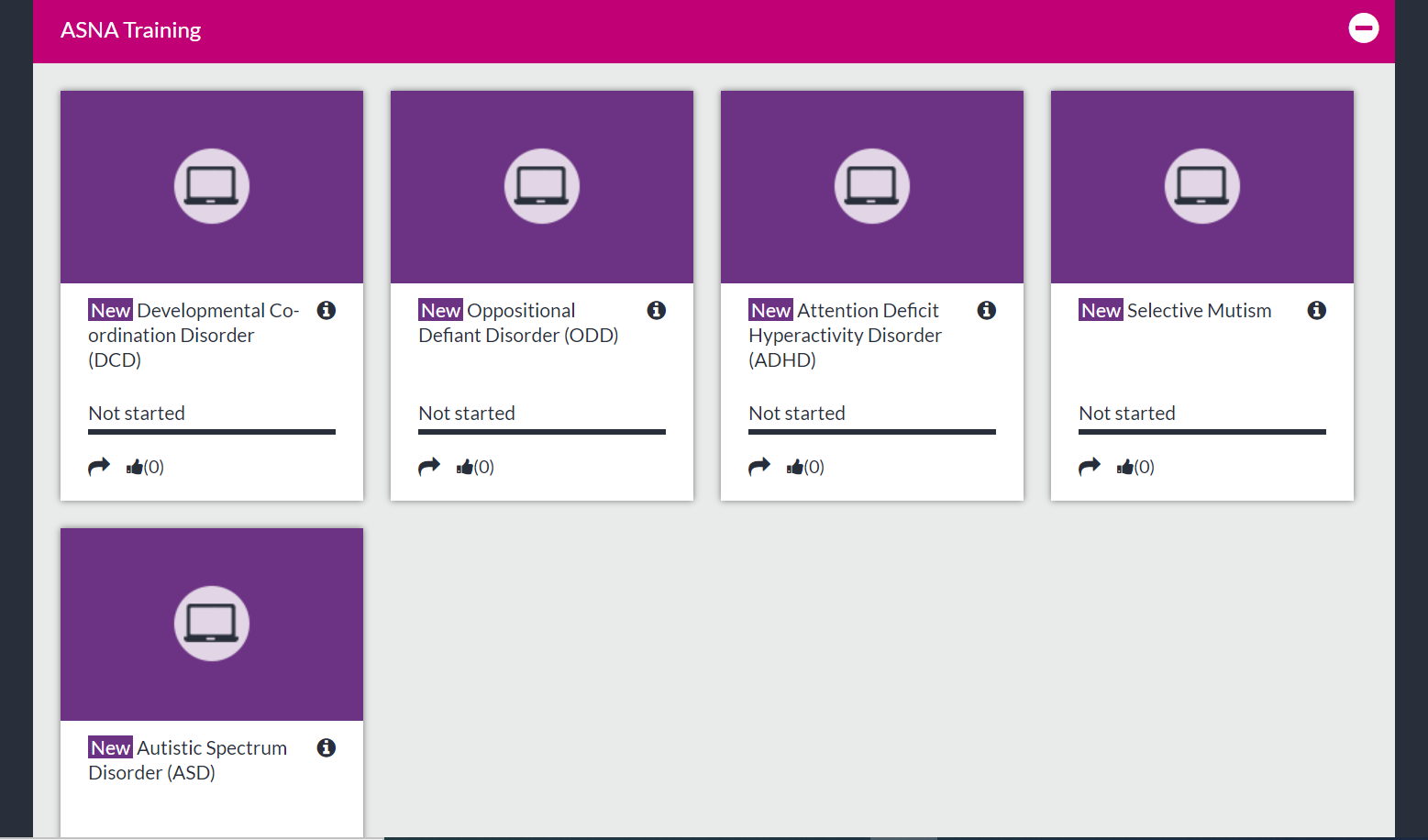 26
[Speaker Notes: Click the module you wish to complete.]
Thank You!
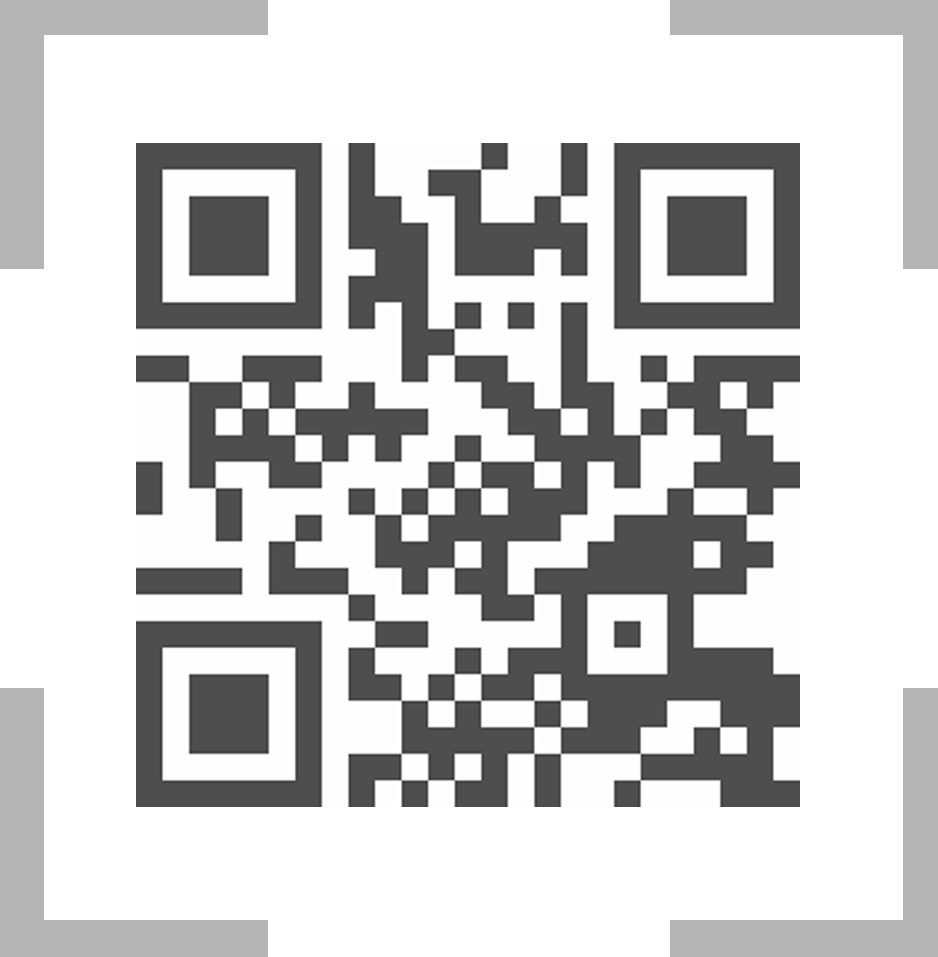 27